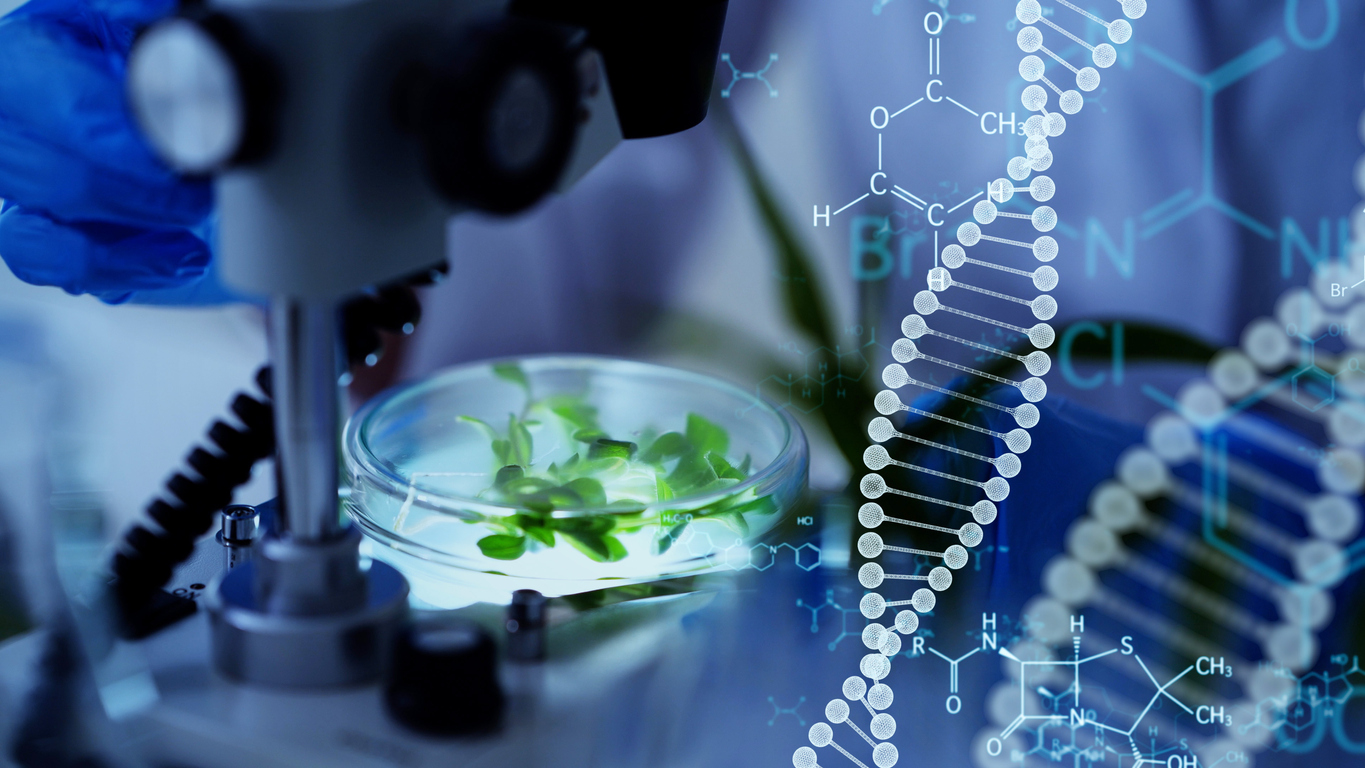 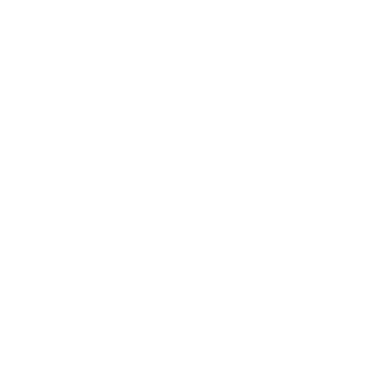 Профессии будущего
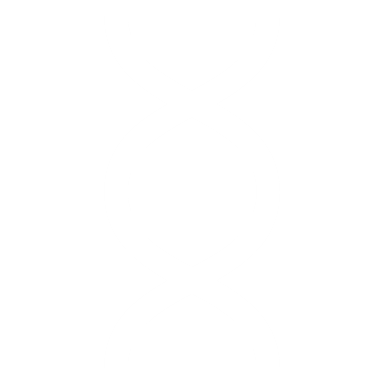 Сделано Яшениной Татьяной
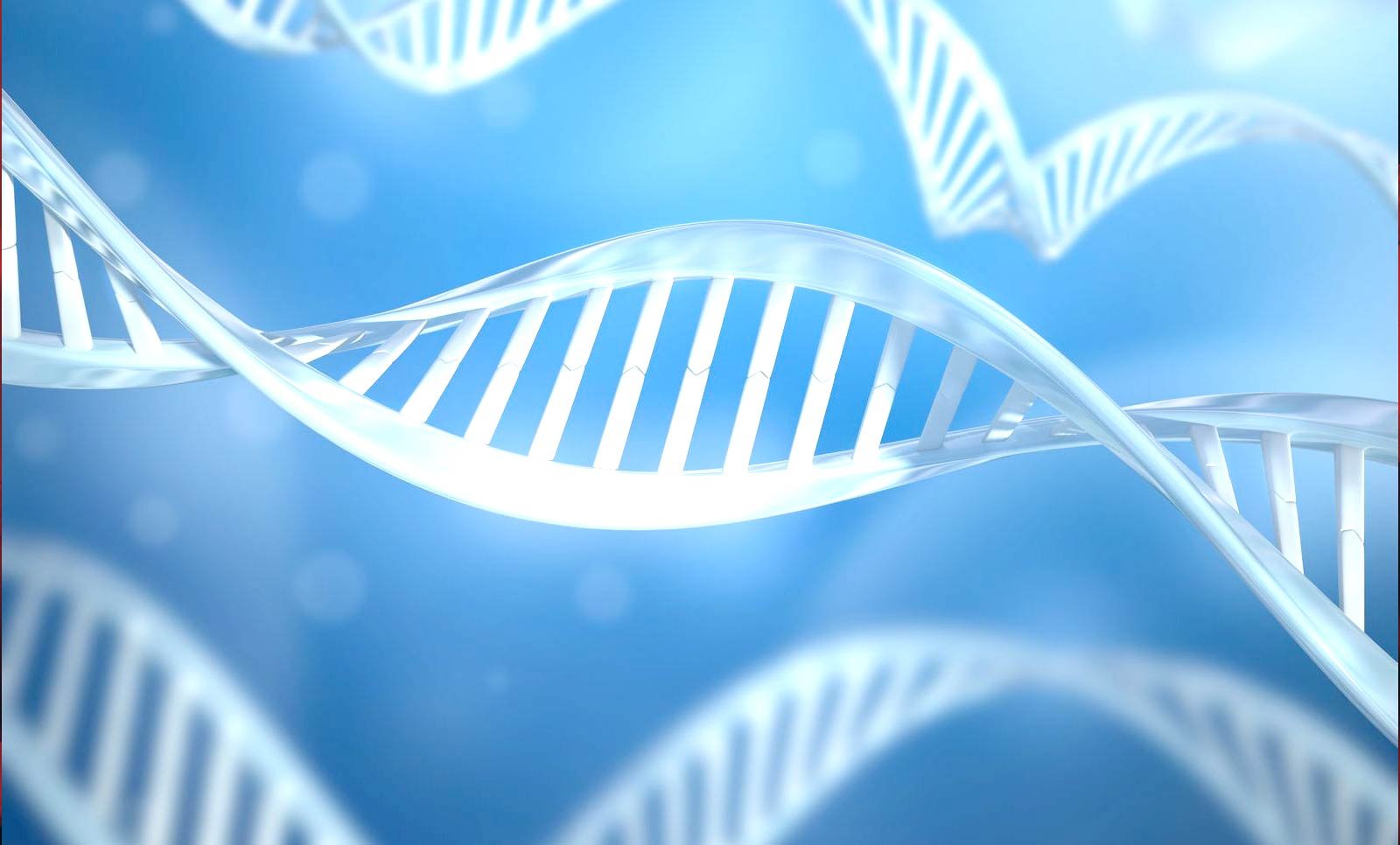 Биоинженерия
Биотехнология
Новые химикаты/смеси
Искусственные организмы/органы
Новые лекарства
Новые лекарства
Исследования/эксперименты
Исследования/эксперименты
ДНК
Экология
Окружающая среда
Продукты
Проблемы медицины/биологии
Медицина
Химия
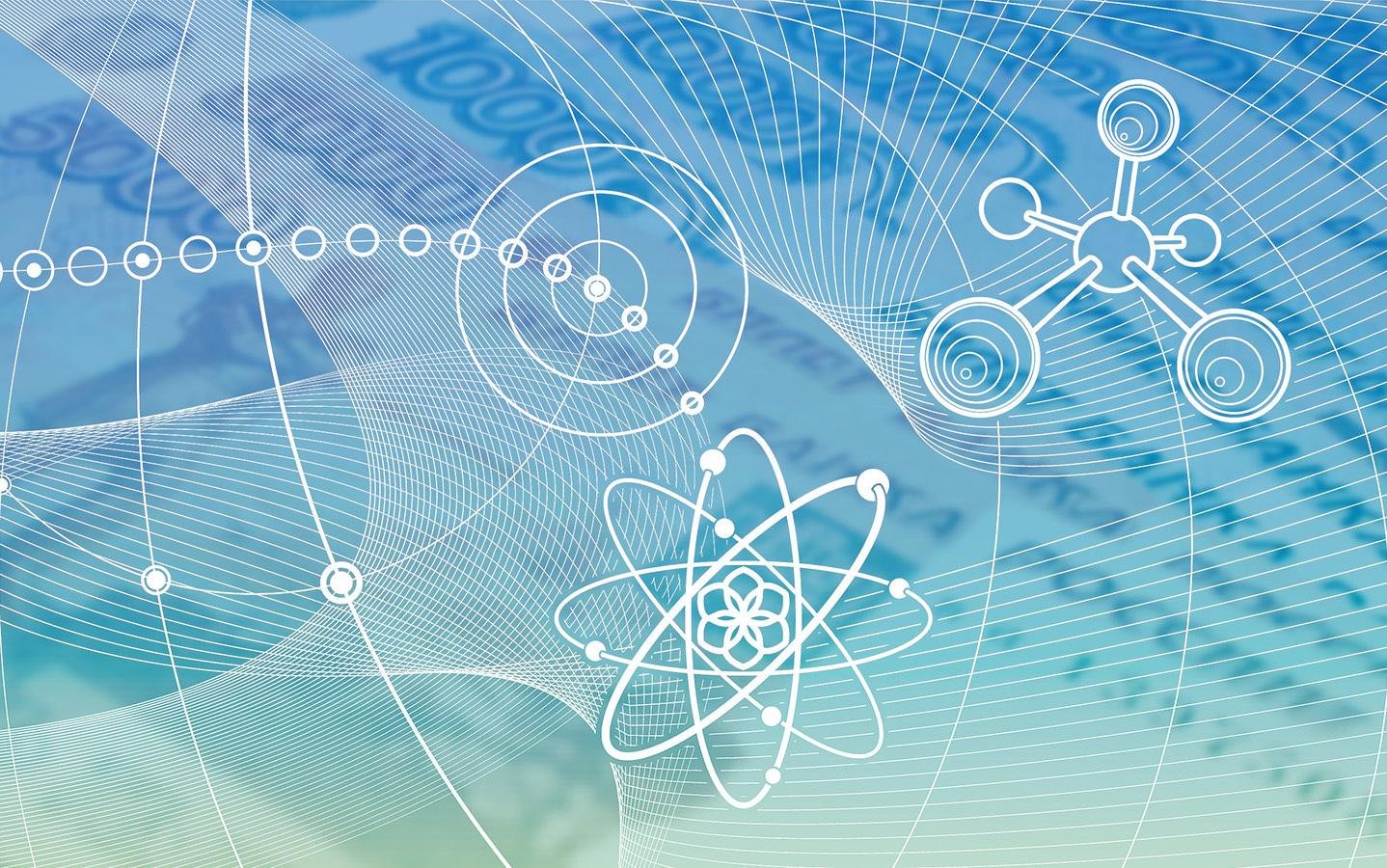 Удивительные открытия!
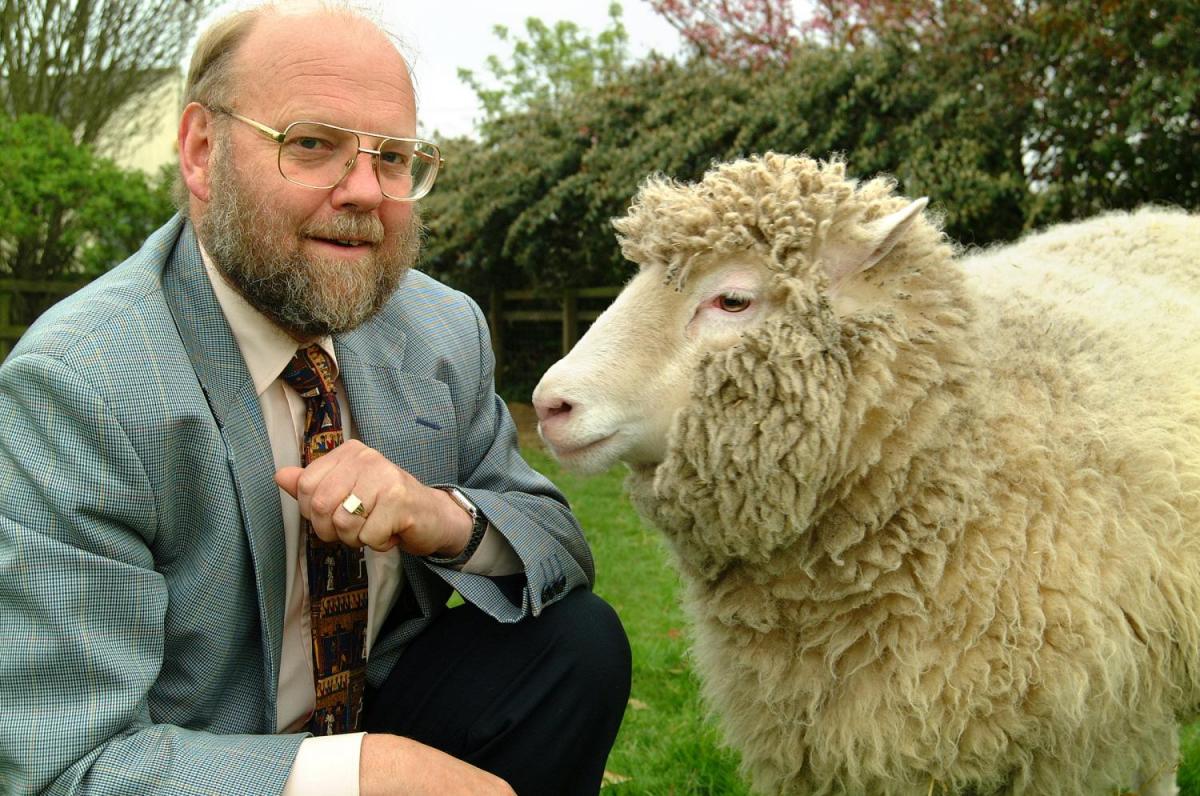 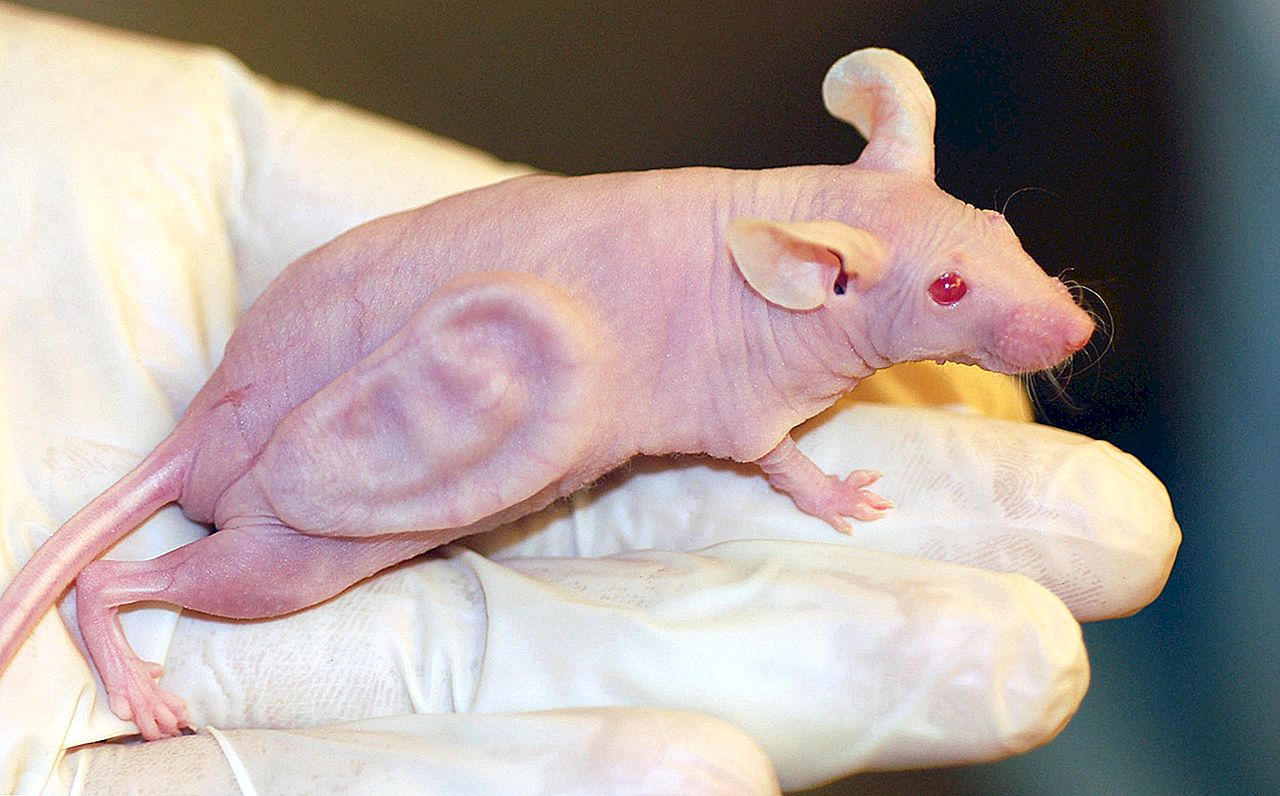 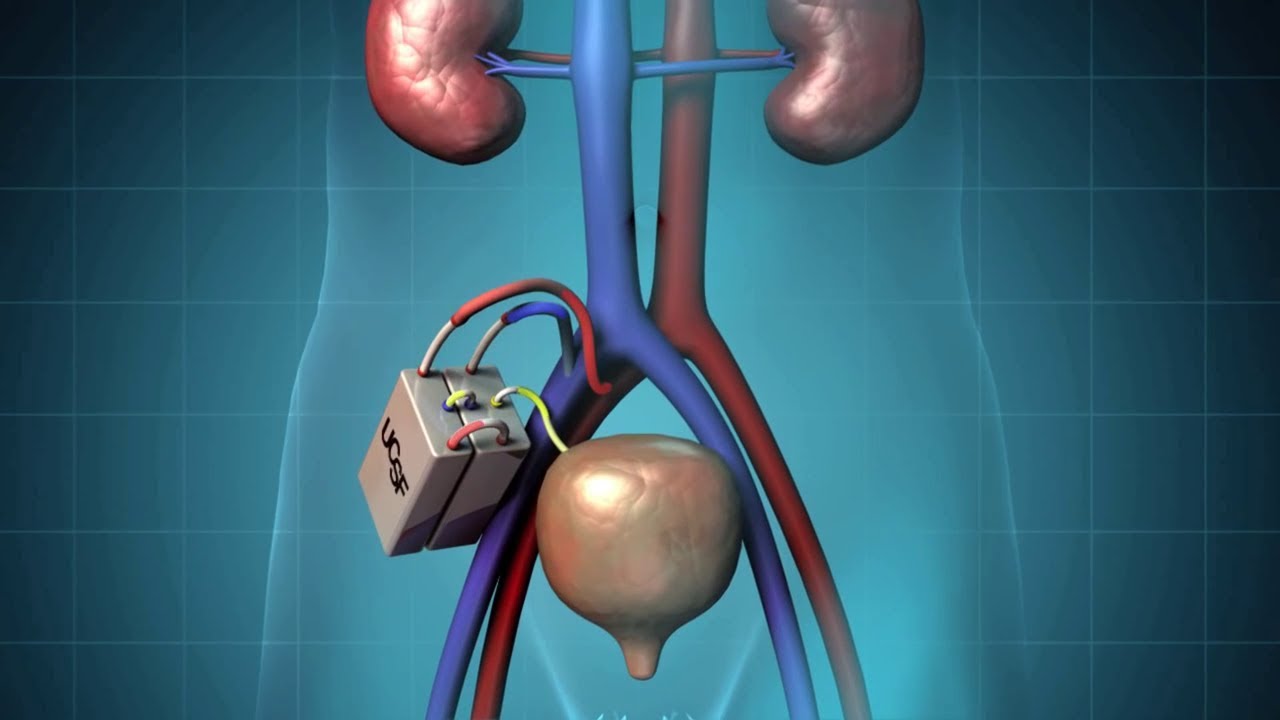 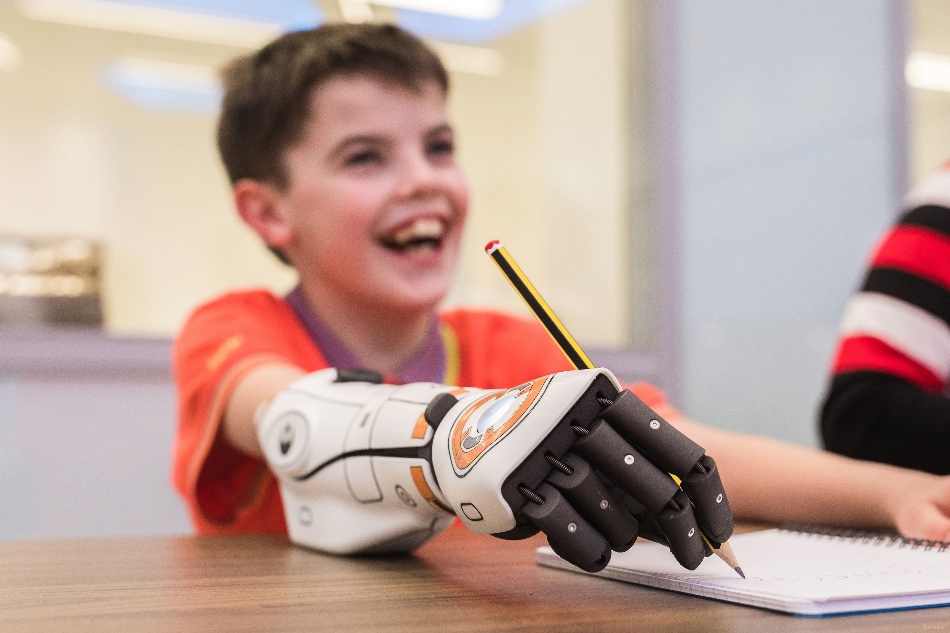 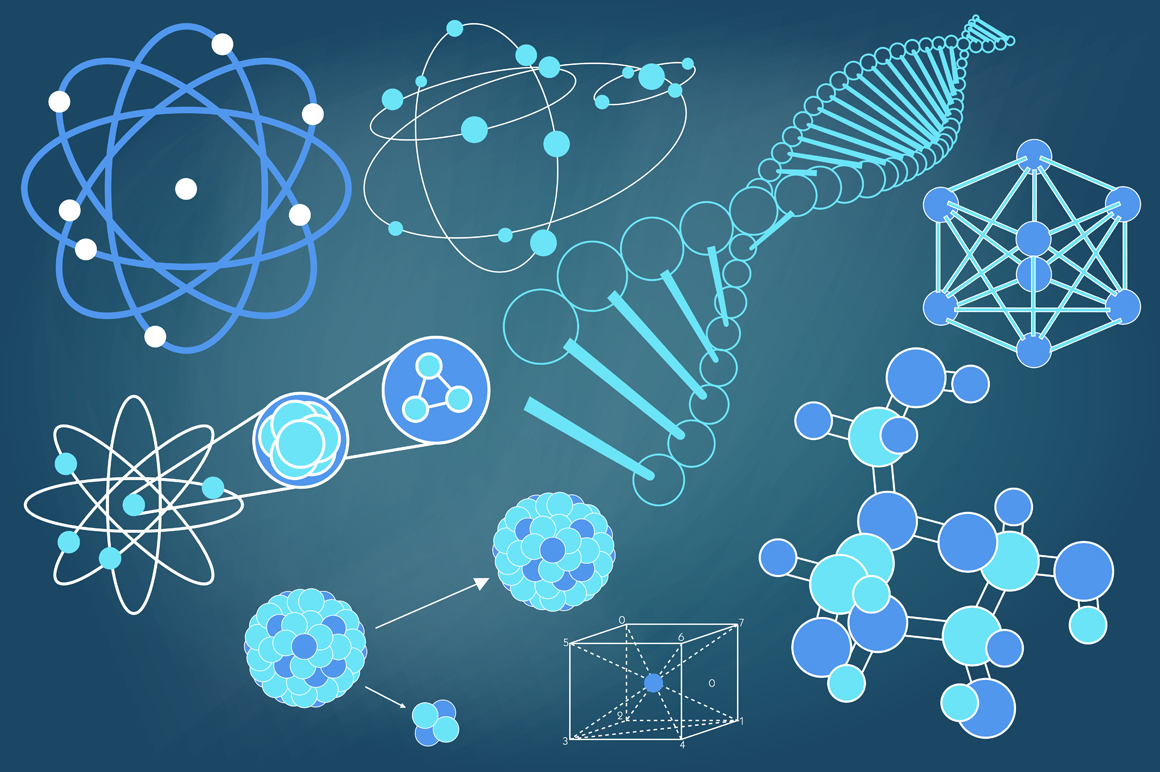 Полезные журналы
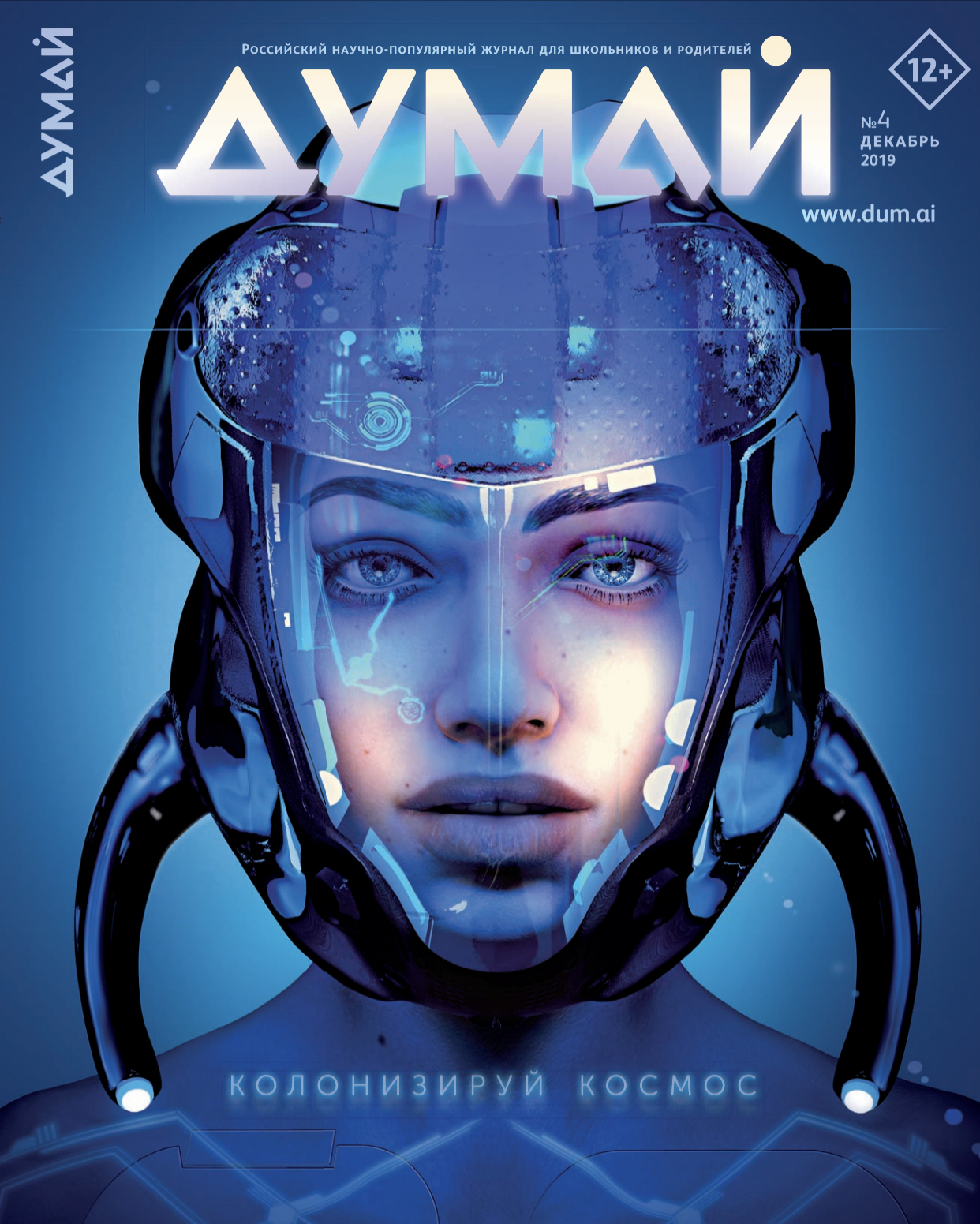 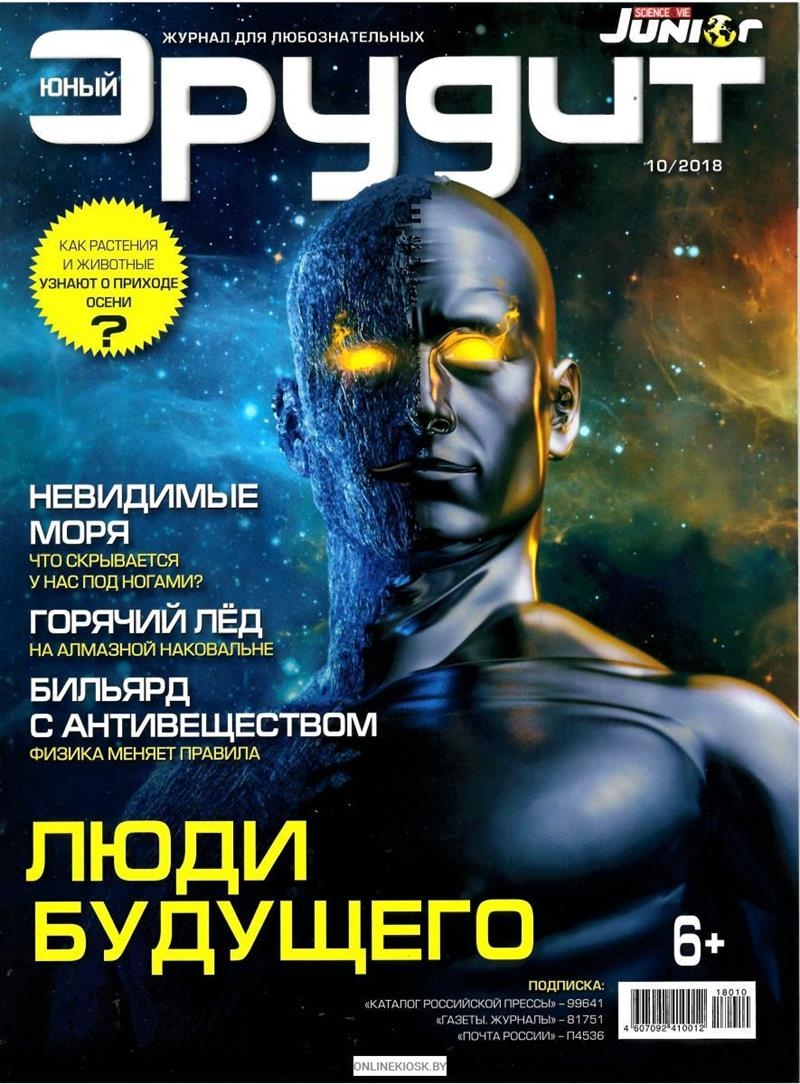 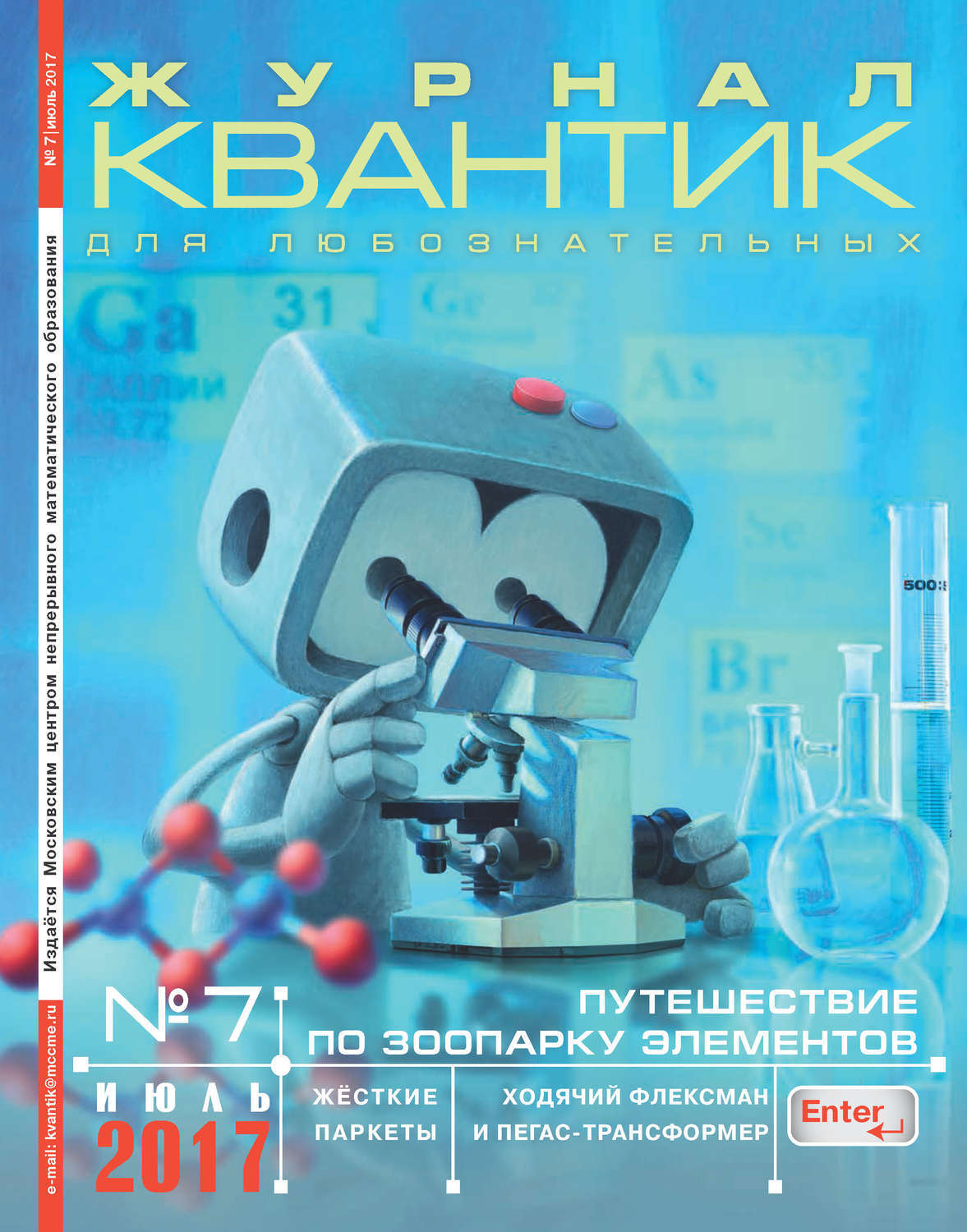 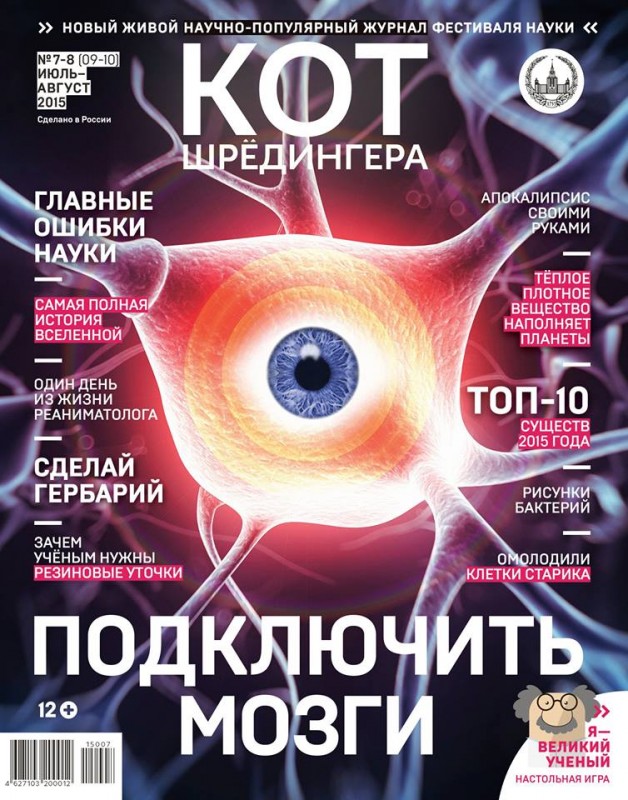